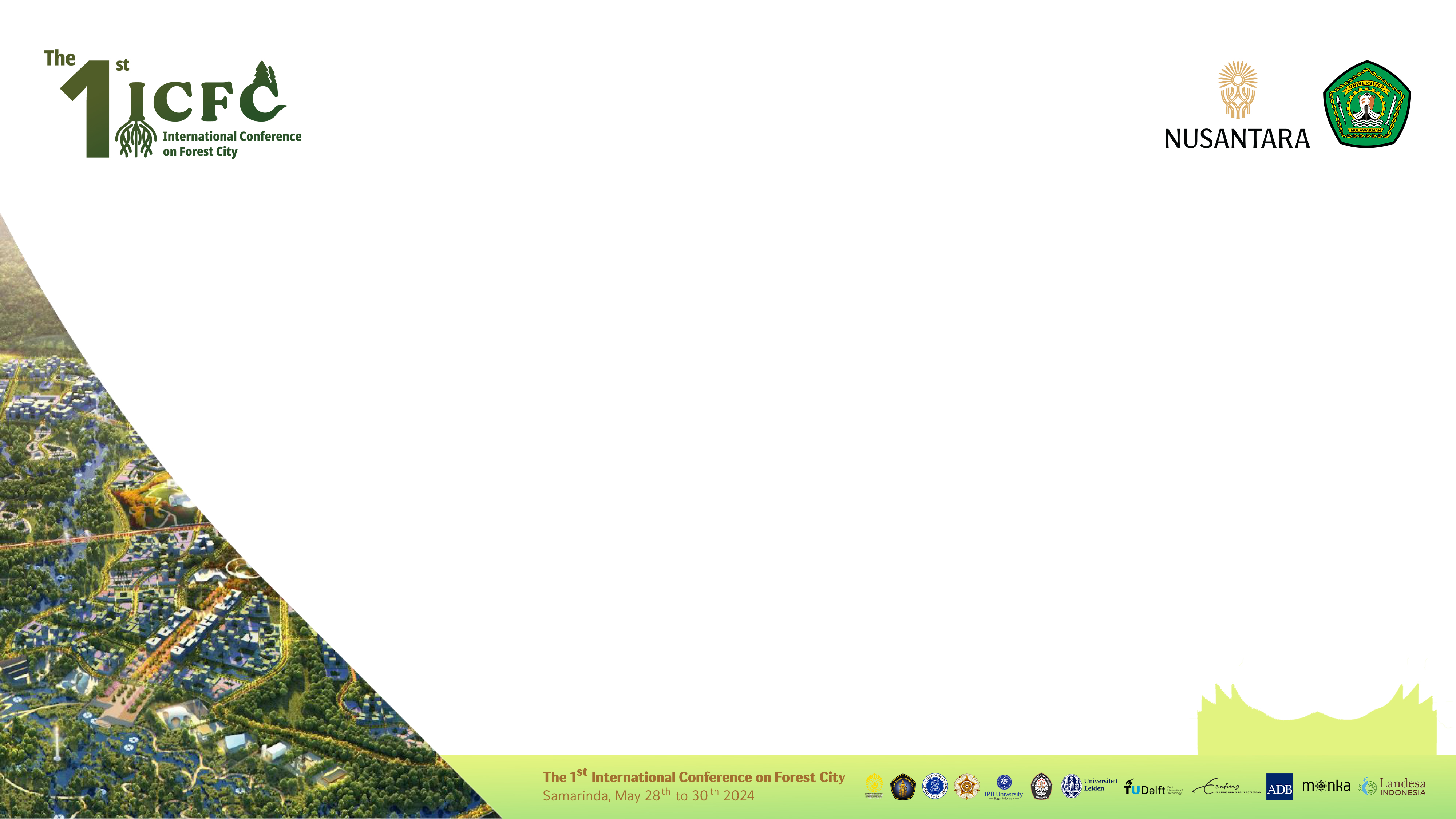 Title
Of
Paper
Your Name
Your Institute
Your email
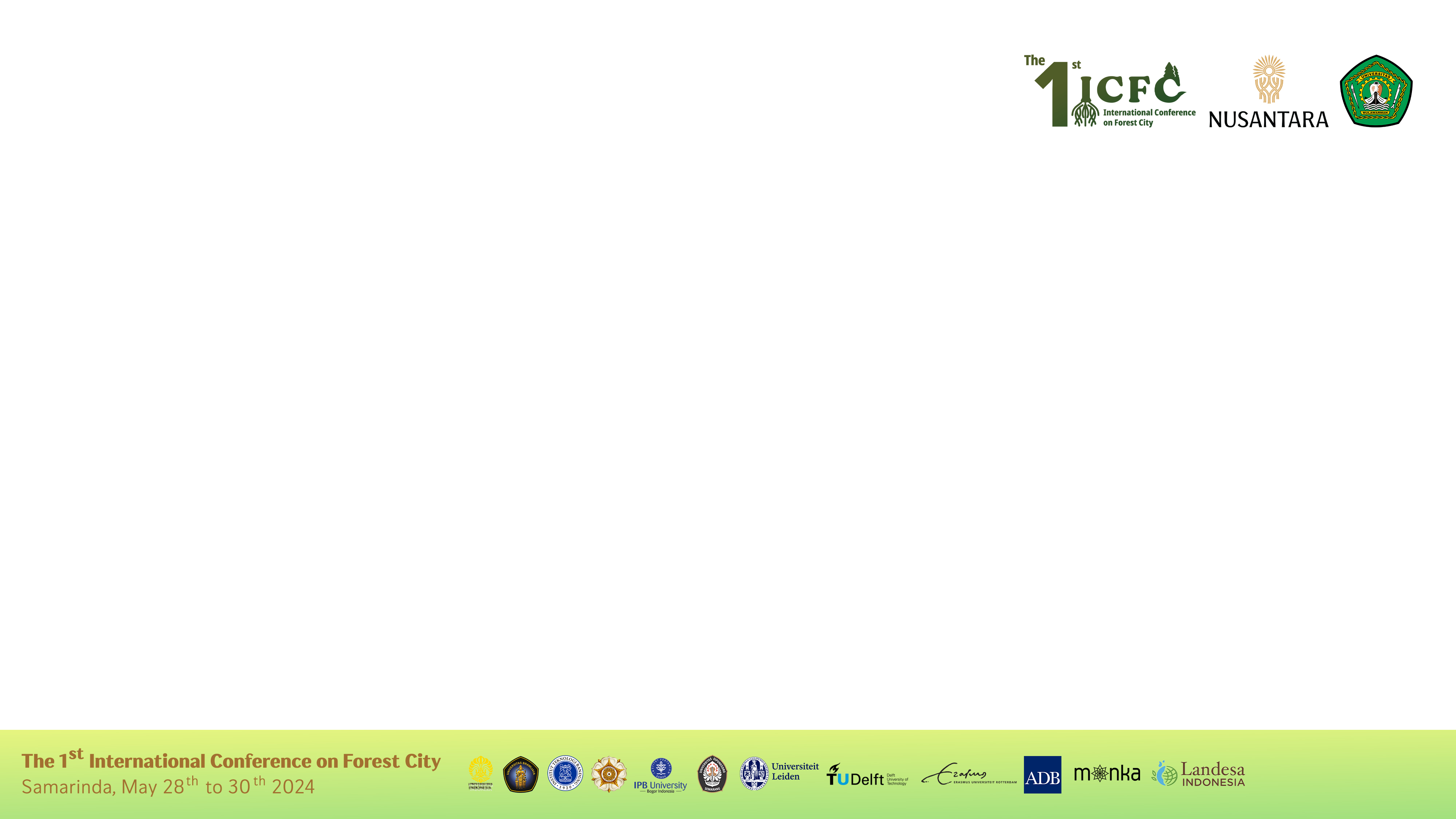 Backgrounds
2
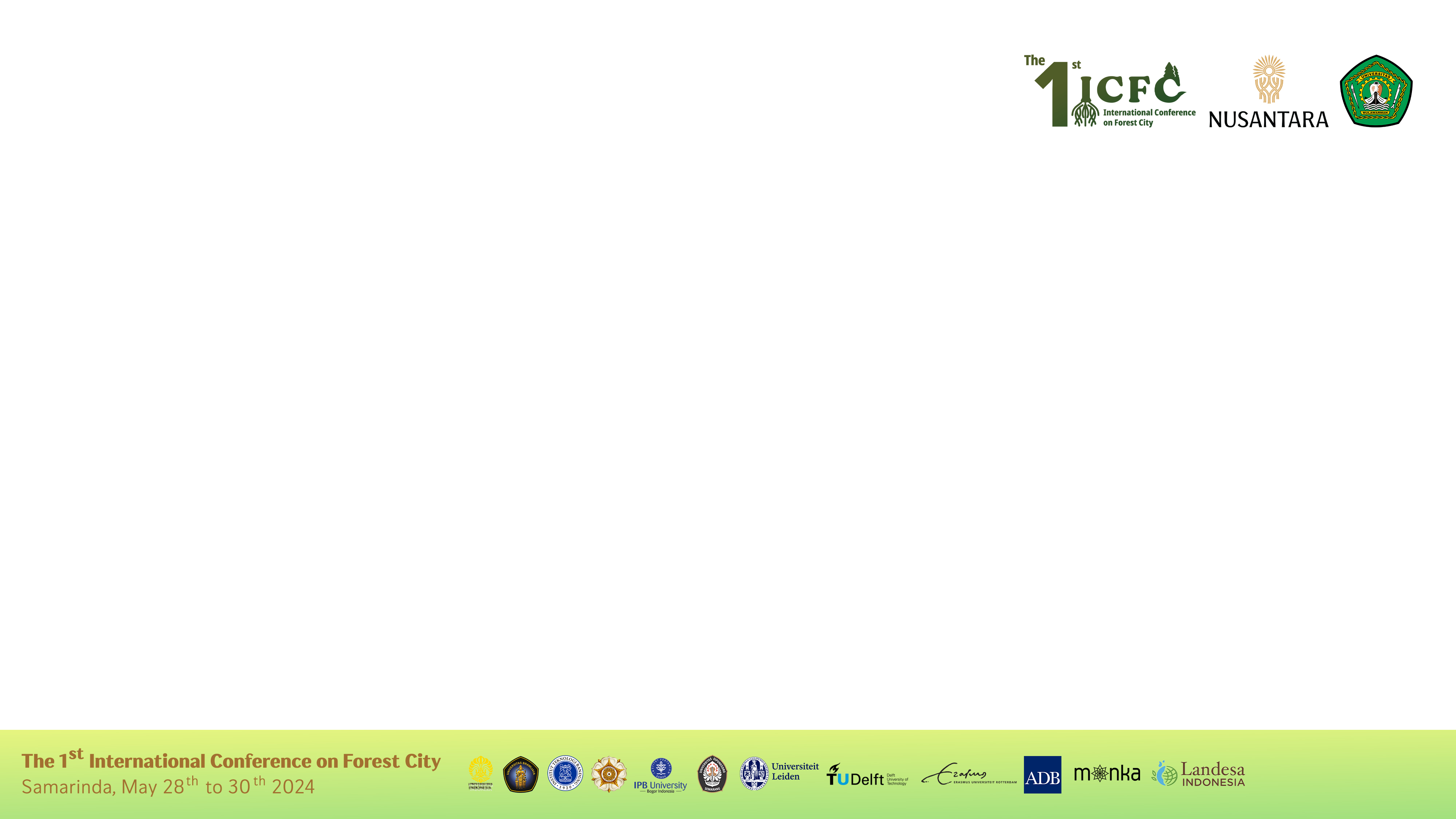 Methods
3
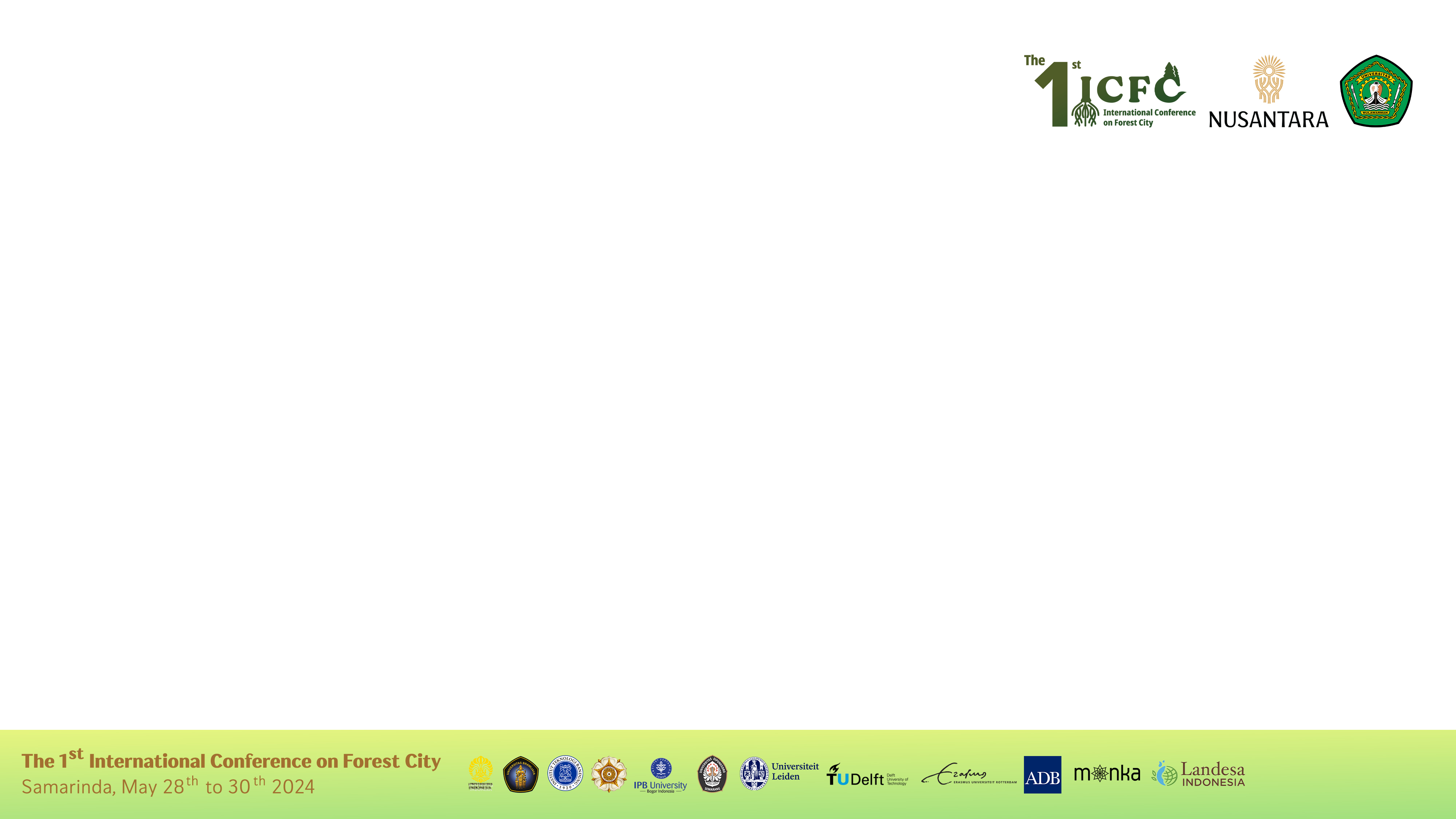 Results
4
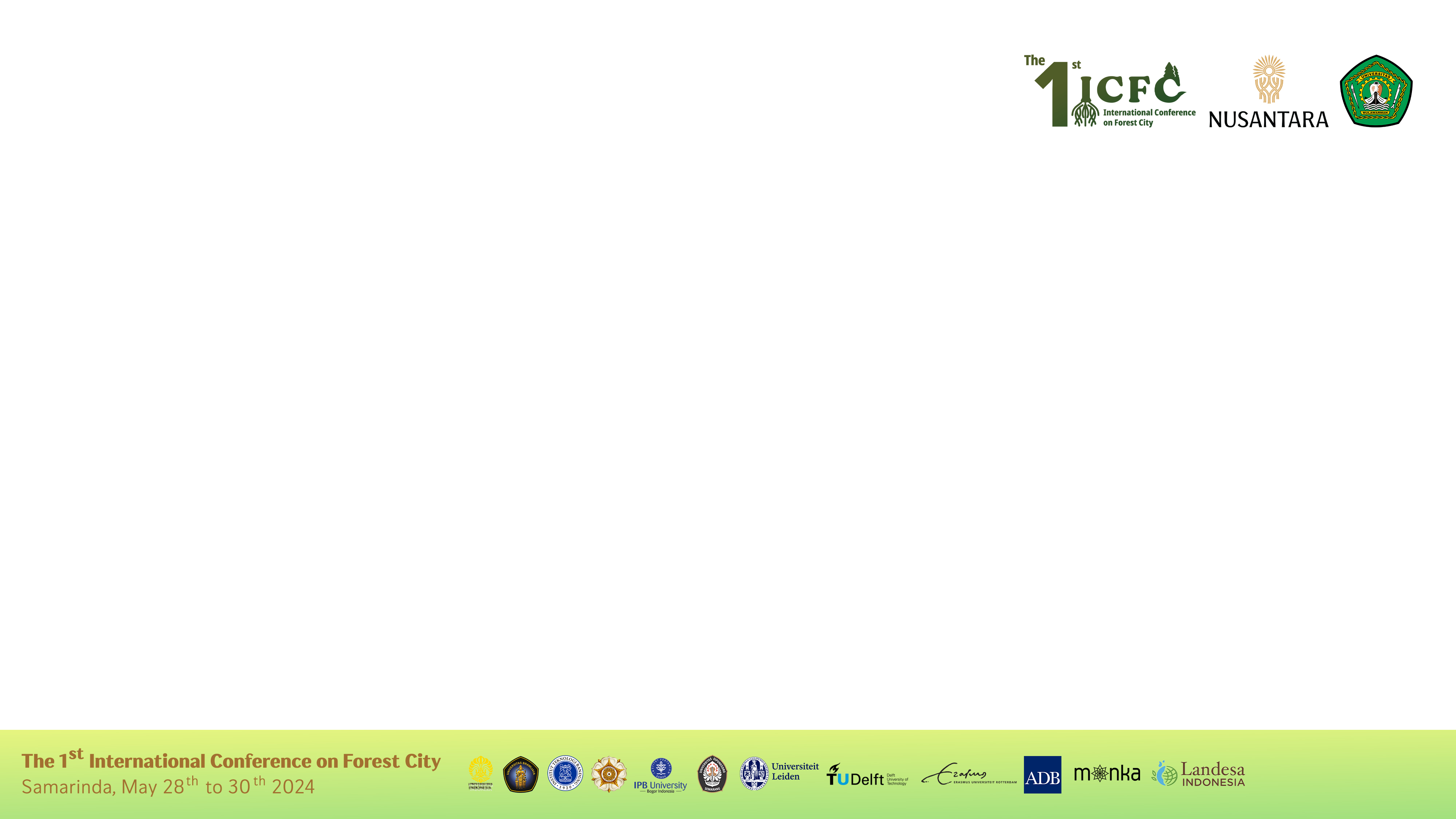 Conclution
5
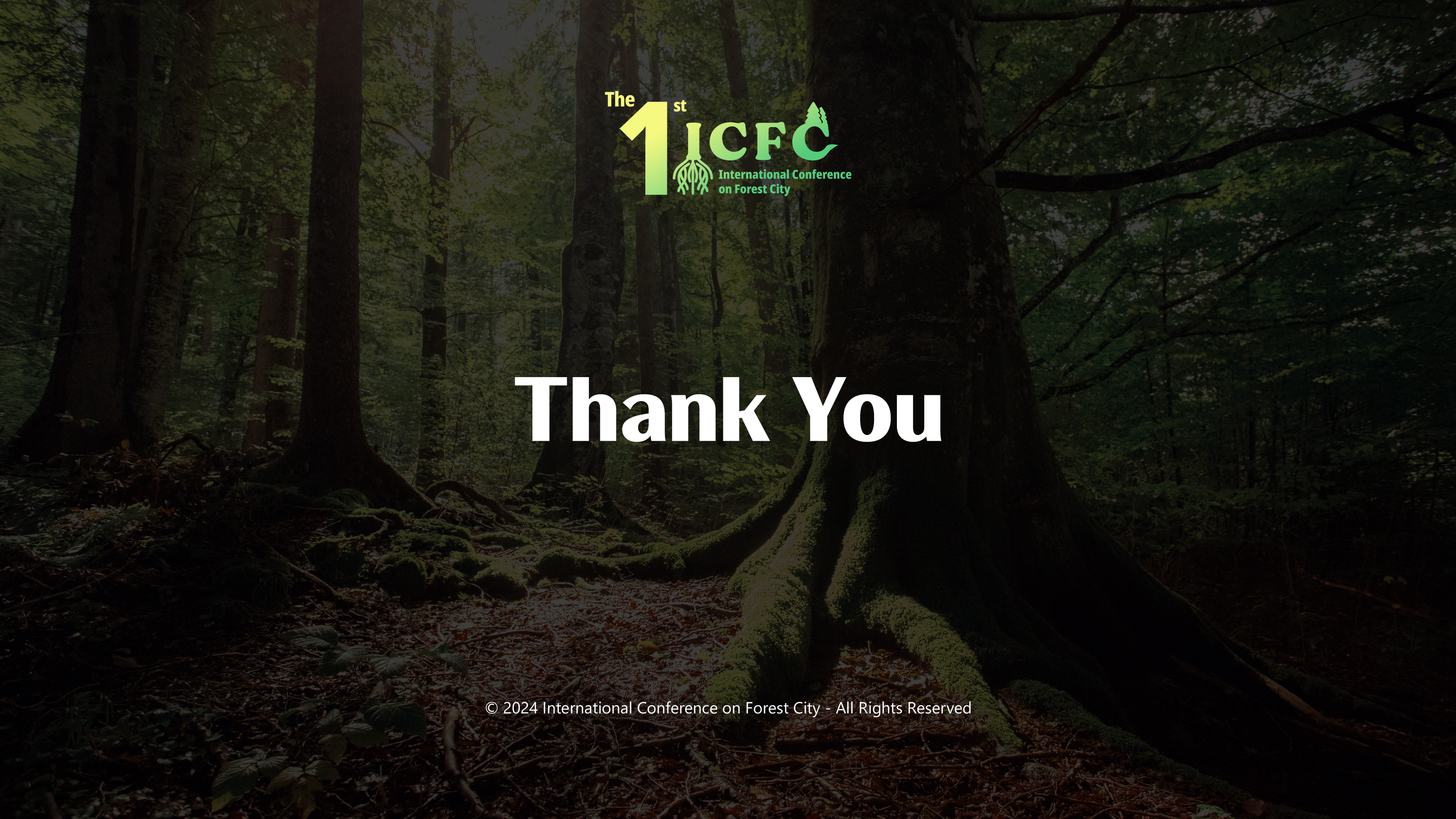